ePIC DAQ Plans and picoDAQ Overview
David Abbott (Jefferson Lab)
L3 Project Manager for ePIC DAQ/Computing
EIC User Group and ePIC Joint Collaboration Meeting 
July 14th – 18th, 2025
Jefferson Lab, Newport News, VA
Breakout Overview
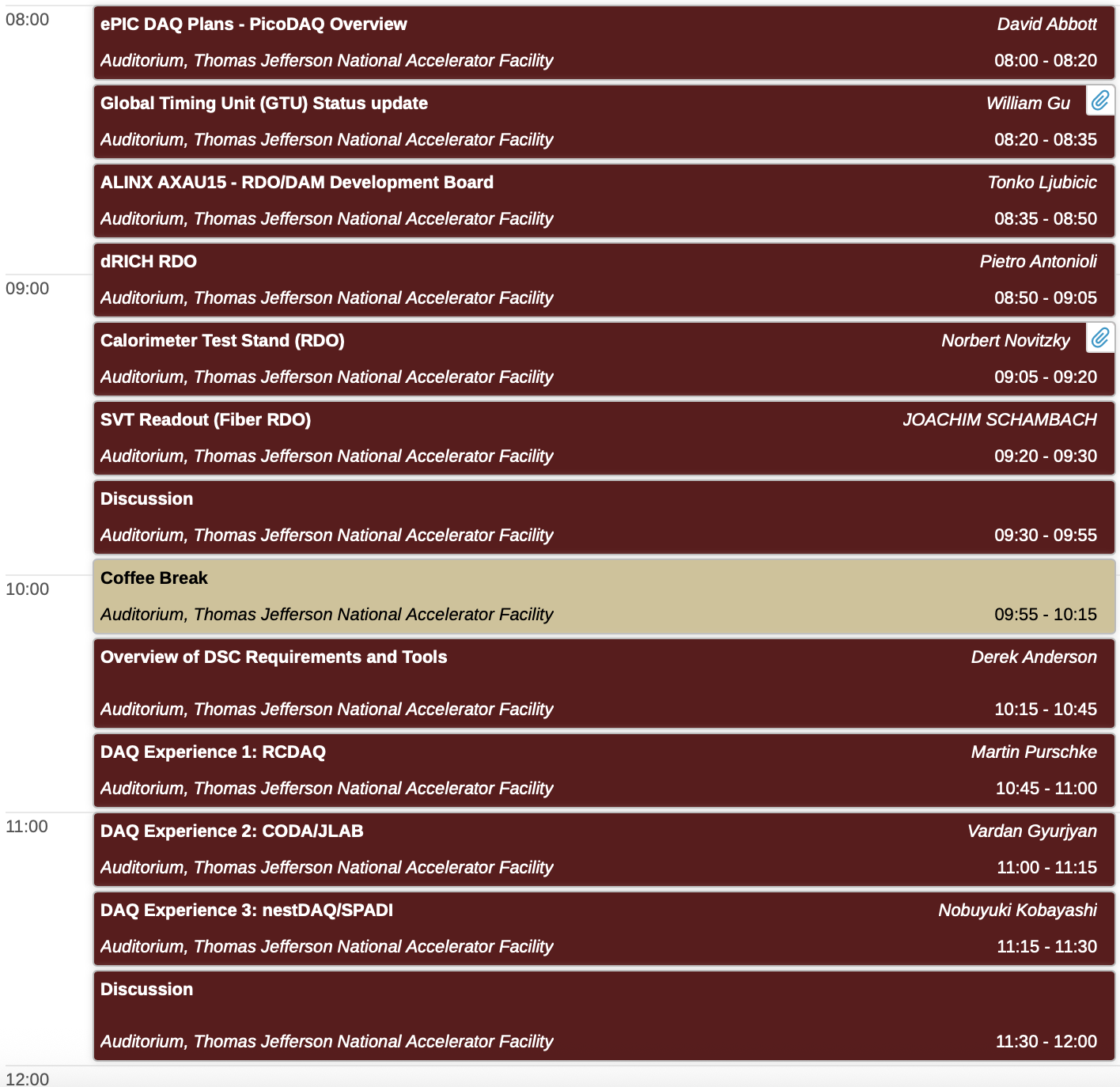 Joint session discussions this morning
ePIC DAQ plans (picoDAQ) and RDO development status
Software interfaces for test benches and beams.  

ePIC DAQ Status
picoDAQ plans
ePIC sub-detectors – upcoming testing
GTU Status
RDO Overviews
ALINX AXAU15 RDO/DAM Development Board
dRICH RDO
Calorimeter test stand
SVT readout development
ePIC DAQ Schedule
A functional DAQ will be necessary for small scale detector testing as well as commissioning and pre-ops.
Computing resources are staged to make purchases when the hardware is needed, taking advantage of price savings and performance improvements in time.
Hardware and software development early in the construction phase will involve a series of releases with increasing functionality.
Detector Install:        FY29Q2  - FY31Q2
Cosmics:                  FY31Q3
Early CD-4:              FY32Q4


DAQ Releases:

PicoDAQ            	FY26Q1
Readout test setups

MicroDAQ:           	FY26Q4
Readout detector data in test stand using engineering articles 

MiniDAQ:               	FY28Q1
Readout detector data using full hardware and timing chain

Full DAQ-v1:           	FY29Q2
Full functionality DAQ ready for full system integration & testing

Production DAQ:     	FY31Q3
     Ready for cosmics
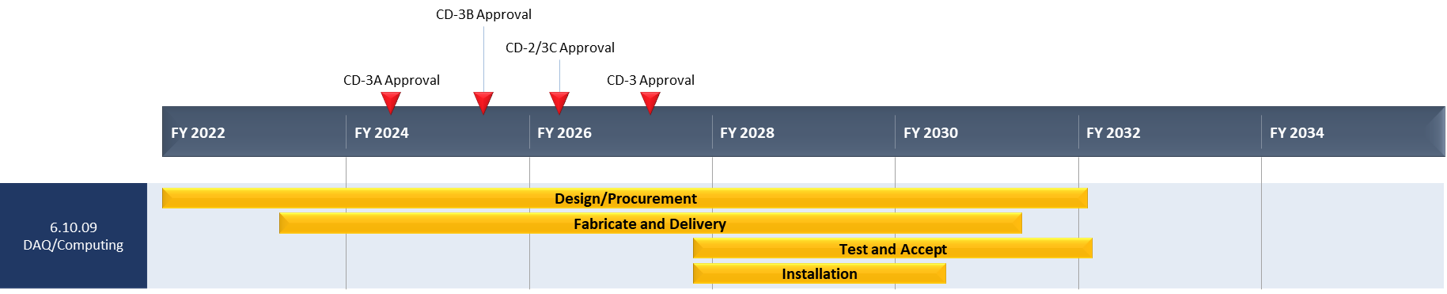 PDR1
MiniDAQ
Production
DAQ
PicoDAQ
PDR2
MicroDAQ
Full DAQ-V1
PDR3
Non-LLP pre-baseline schedule is in progress
ePIC Readout Chain
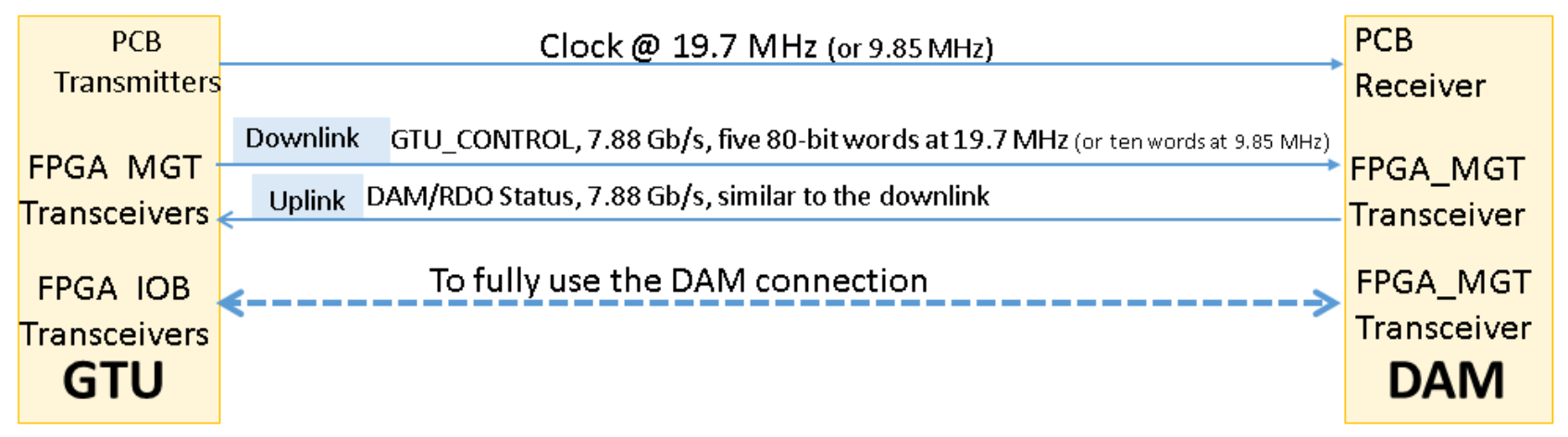 Global Timing 
Unit (GTU)
- Interfaces to Collider
- Run Control & DAM
- Config & Control
- Clock & Timing
On Detector
Data Aggregation Module (DAM)

Common
Readout 
Board
(RDO)

Few Variants
Front End 
Board
(FEB)

Detector Specific
SMT BGA
Echelon 0
Computing

Common
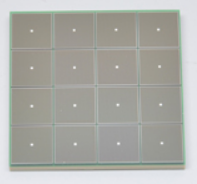 To Echelon 1
(ethernet)
Sensor
Detector Specific
Adapter
Detector Specific
ASIC Protocols
(I2C, lpGBT)
Copper/Fiber
RDO/DAM
Protocol
(fiber-pair)
PCIe/
Ethernet
Off Detector (Platform)
FEB
DAQ Room
ASICs
DAM
dRICH, TimePix, AstroPix, Calorimeters
RDO
On Detector RDO
(98.5 or 39.4 MHz)
VTRX+/SFP+
ASICs
lpGBT
DAM
VTRX+/SFP+
39.4 MHz
pfRICH, hpDIRC, TOF
RDO
ASICs
lpGBT
DAM
RDO/
Aggregator
SVT/MAPS
VTRX+
39.4 MHz
ePIC DAQ Support
While many detector groups may have test stands that they are using for development work, it is important at this stage to begin to have common solutions available for all ePIC sub-systems (even if they choose not to use them).

In near term, as we are developing engineering articles for all the DAQ components (FEB,RDO,DAM,GTU), we want to have two “releases” of firmware/software that will support a subset of hardware that is generally available – both commercially and from new and existing hardware designs.
    
PicoDAQ
Focused around RDO/ASIC configuration and readout. 
This is for simple test systems supporting a single RDO (FPGA) connected to one or multiple FEBs (ASICS/Digitizers).
Ethernet-based configuration, control and readout support from a Linux PC or server.

MicroDAQ
Build on PicoDAQ by adding DAM and GTU hardware support
Implementation of GTU<->DAM<->RDO clock distribution and communication protocol.
Support via DAM for time frame building of data from multiple RDOs.
PCIe and Ethernet readout options from the DAM.
GTU Updates
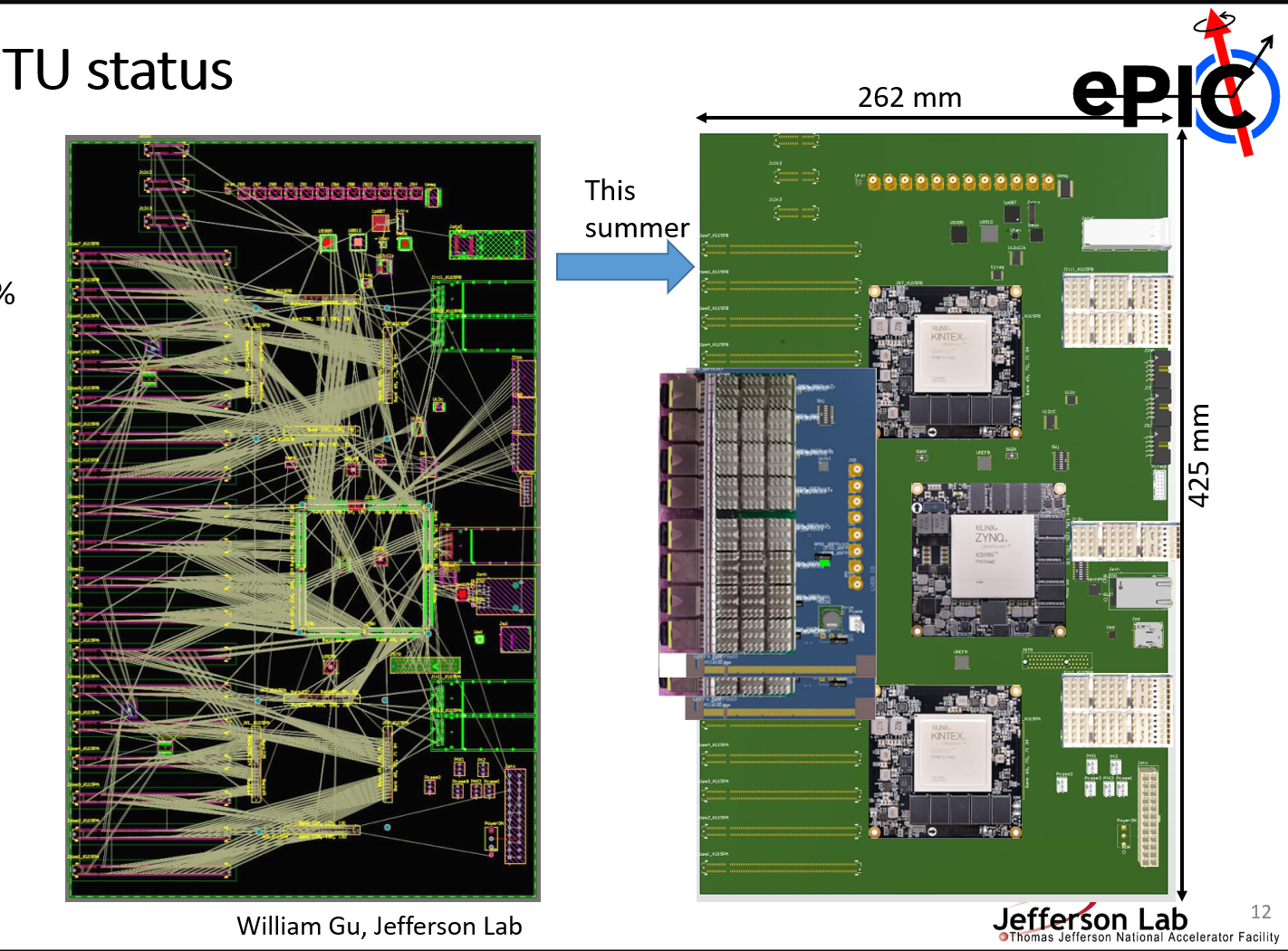 GTU specifications and schematic design has been under development this year.

Thanks to William Gu for all his work on this. He will provide an overview and status in this session.

The current timeline is to produce an engineering article by the end of 2025 (or early 2026).

For early detector test setups we still need to provide some GTU functionality, in particular the appropriate clocks (98.5 MHz and 39.4 MHz).

In additional to the final DAM design, we are supporting GTU functionality for some commercial hardware as well.
FELIX Updates – FLX-155
Versal Ultrascale+ FPGA
Front-End Link eXchange
Linux OS, Clock Distribution
Stream Frame Builder, Optional fixed latency processing 
(output via Ethernet and/or PCIe)
GTU interface
100Gb 
Ethernet
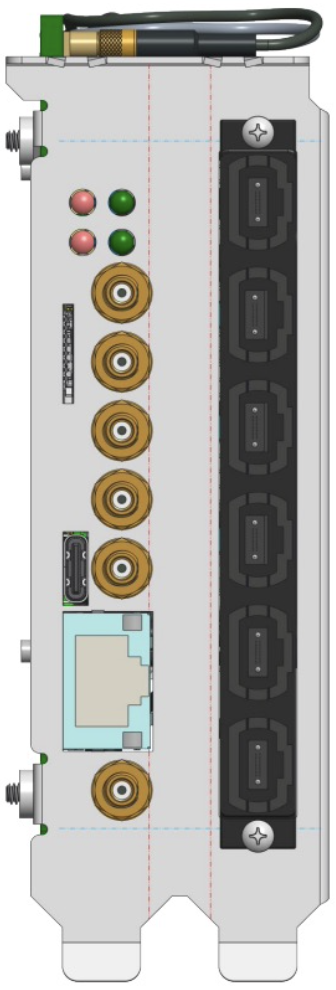 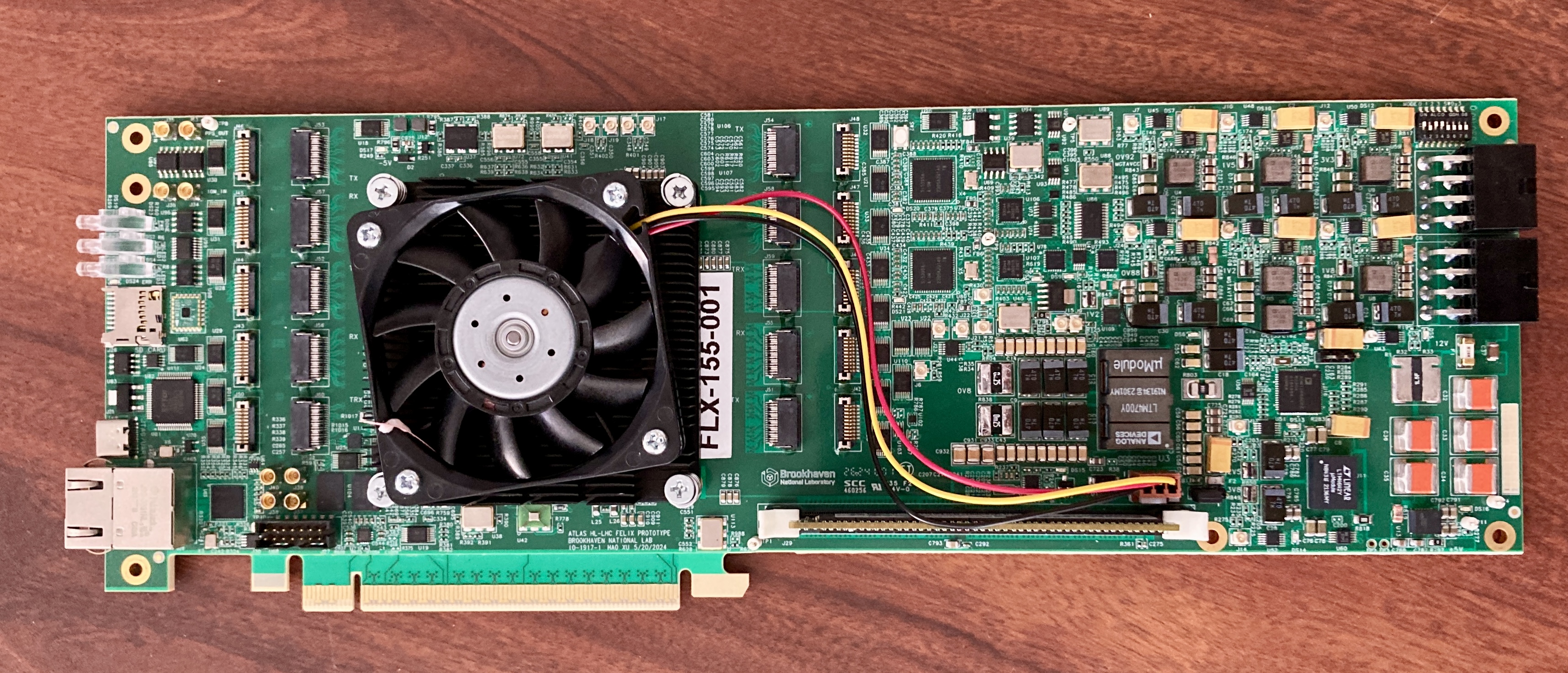 RDO
RDO
Detector
Up to 48 fiber links
RDO
RDO
FELIX hardware for future ATLAS experiments at HL-LHC is being developed at BNL (Omega Group)
ePIC is collaborating with Omega to use this design as our DAM board.
Initial engineering articles were tested in early 2025. Updated PCB design sent out for fabrication/population
Final design board will be tested this Fall (2025). 
We expect to produce at least 4 boards for ePIC use after testing. Availability anticipated in Jan/Feb 2026
7
Mini-DAM/GTU Support
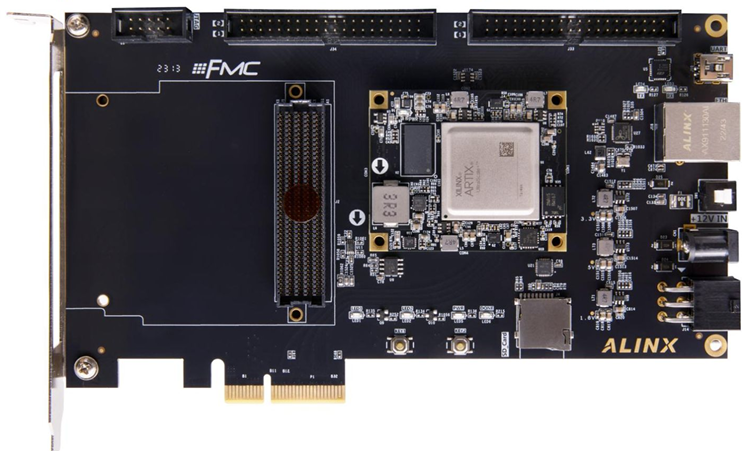 Inexpensive FPGA development board can be used as an RDO interface to ASIC FEBs via the FMC connector.
With the addition of an FMC adaptor board developed at JLAB it can be used as a “mini” DAM with readout/control support for up to 5 RDO boards. 
In addition, a clock chip on the adapter card will provide GTU services for distribution of 98.5 MHz or 39.4MHz clocks
Alinx AXAU15 
(Artix Ultrascale+ FPGA)
~$800
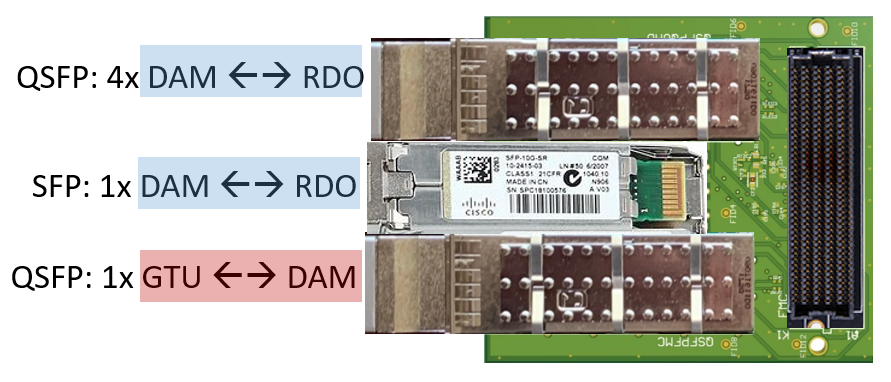 FMC DAM adapter board (JLAB Design)
8
JLab DAQ Support for ePIC
At JLab all 4 experimental halls use common hardware and software designs and applications to implement their DAQ systems (CODA).
Our long-term goal is to integrate ePIC DAQ developments into our existing designs.

We also work with researchers wanting to bring in new equipment to try and integrate with existing systems. This is not always easy.

There are a number of groups now working on ePIC related sub-detectors whom we need to support at some level.
9
HRPPD Readout Test Stand
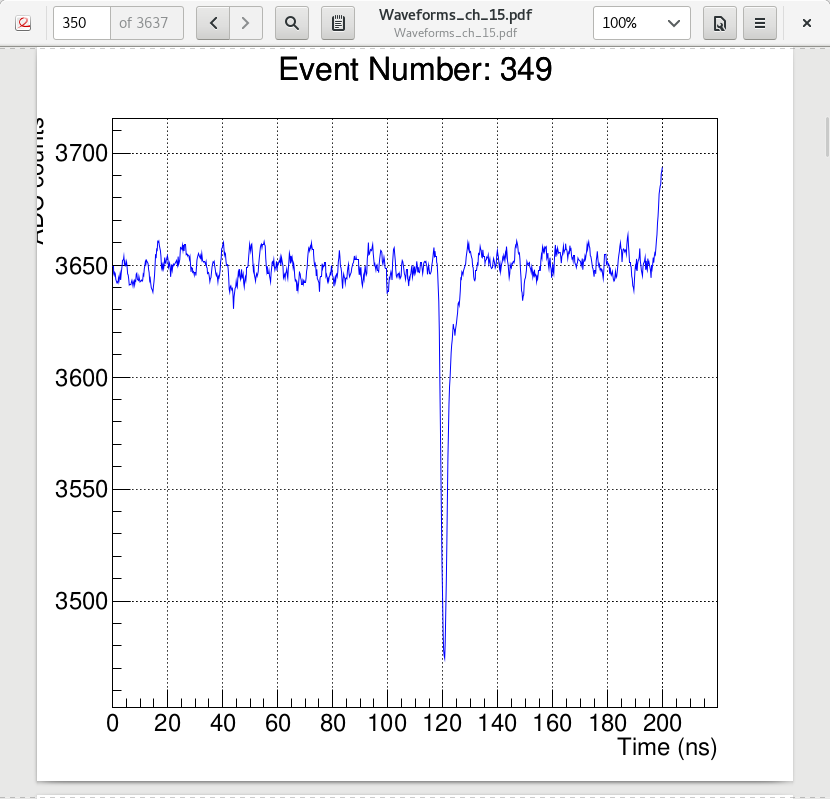 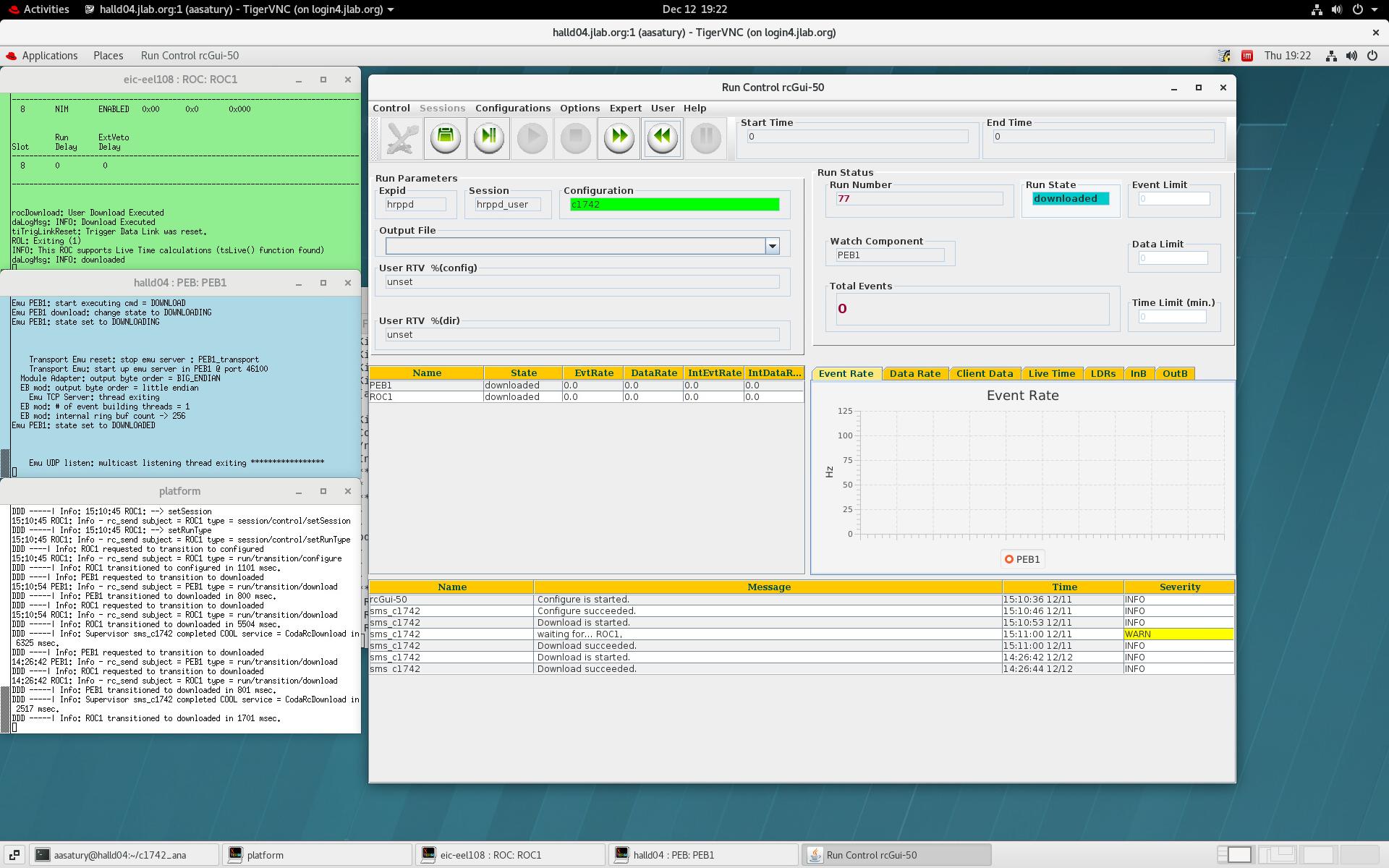 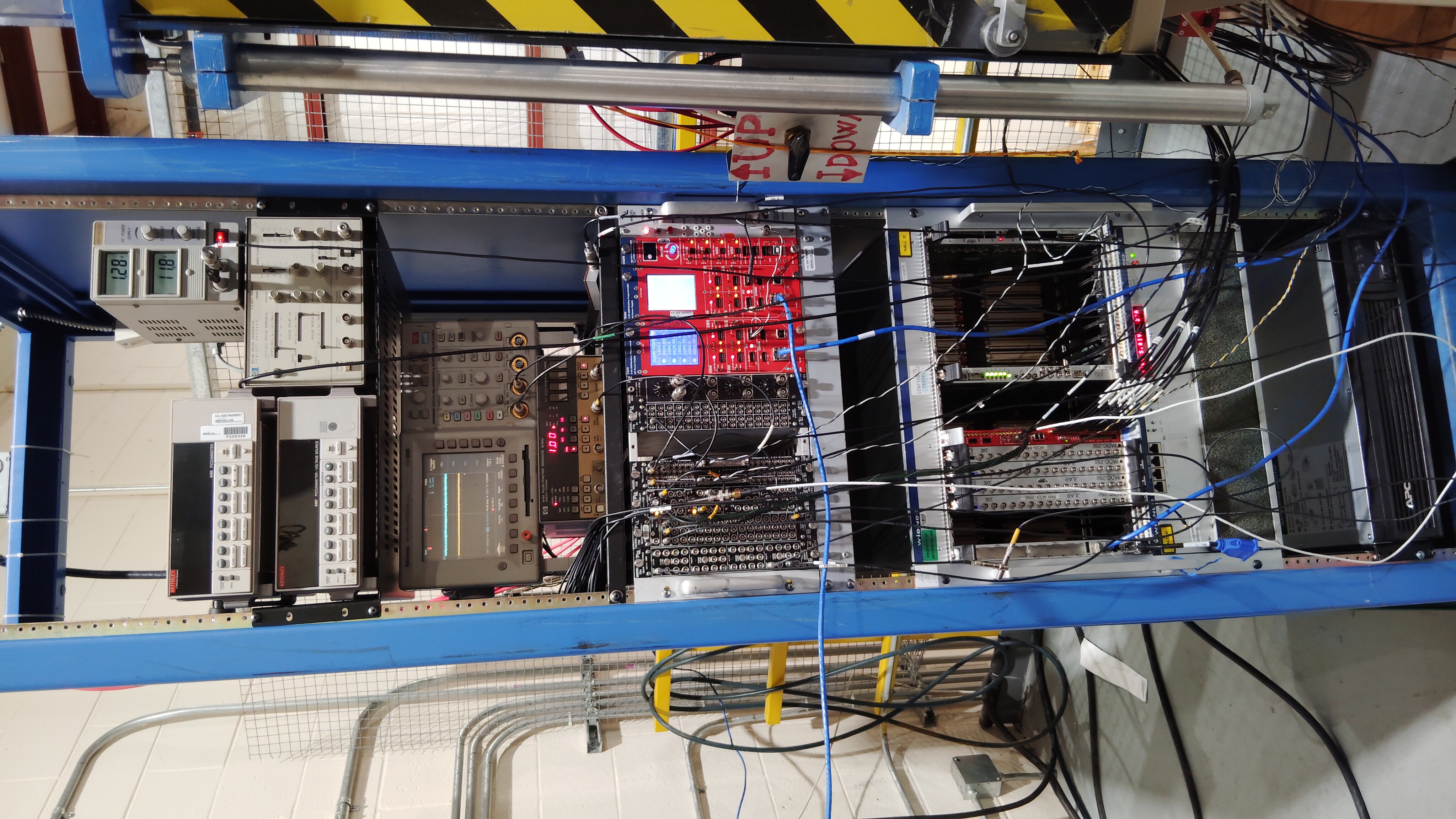 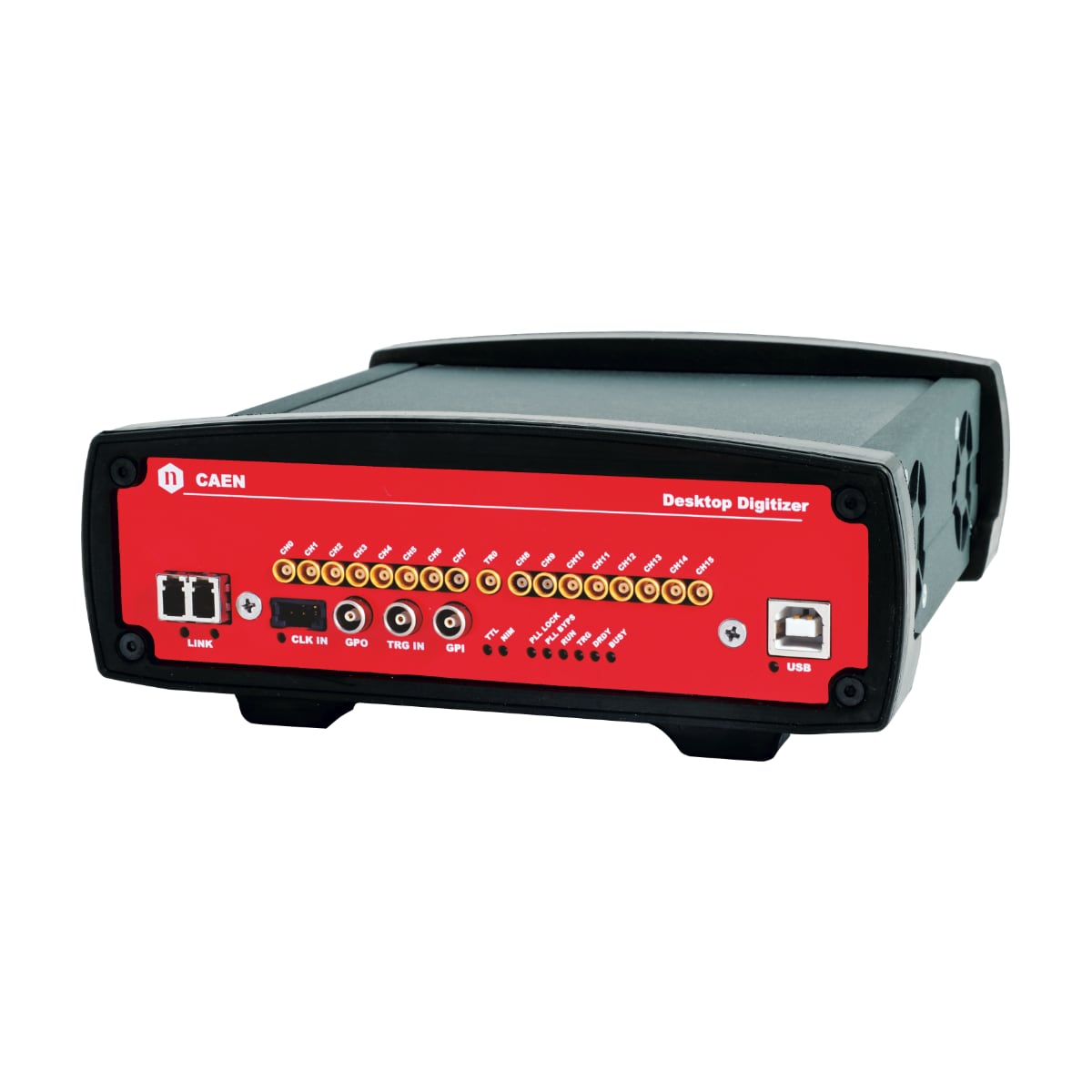 Waveform from CAEN *742 digitizer
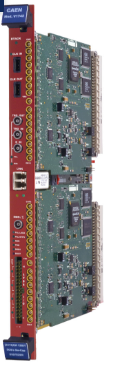 CAEN DT5742B digitizer
CAEN V1742 Digitizer with CODA DAQ and electronics
CAEN N1470 HV source for HRPPD
Light source pulsed 405nm laser
Calibrated Hamamatsu S2281 photodiode
XYZ motion stage Velmex
CAEN DT5742B Digitizer
Electronics Rack
CAEN 1742 Digitizer​
ZDC testing – CAEN Commercial System
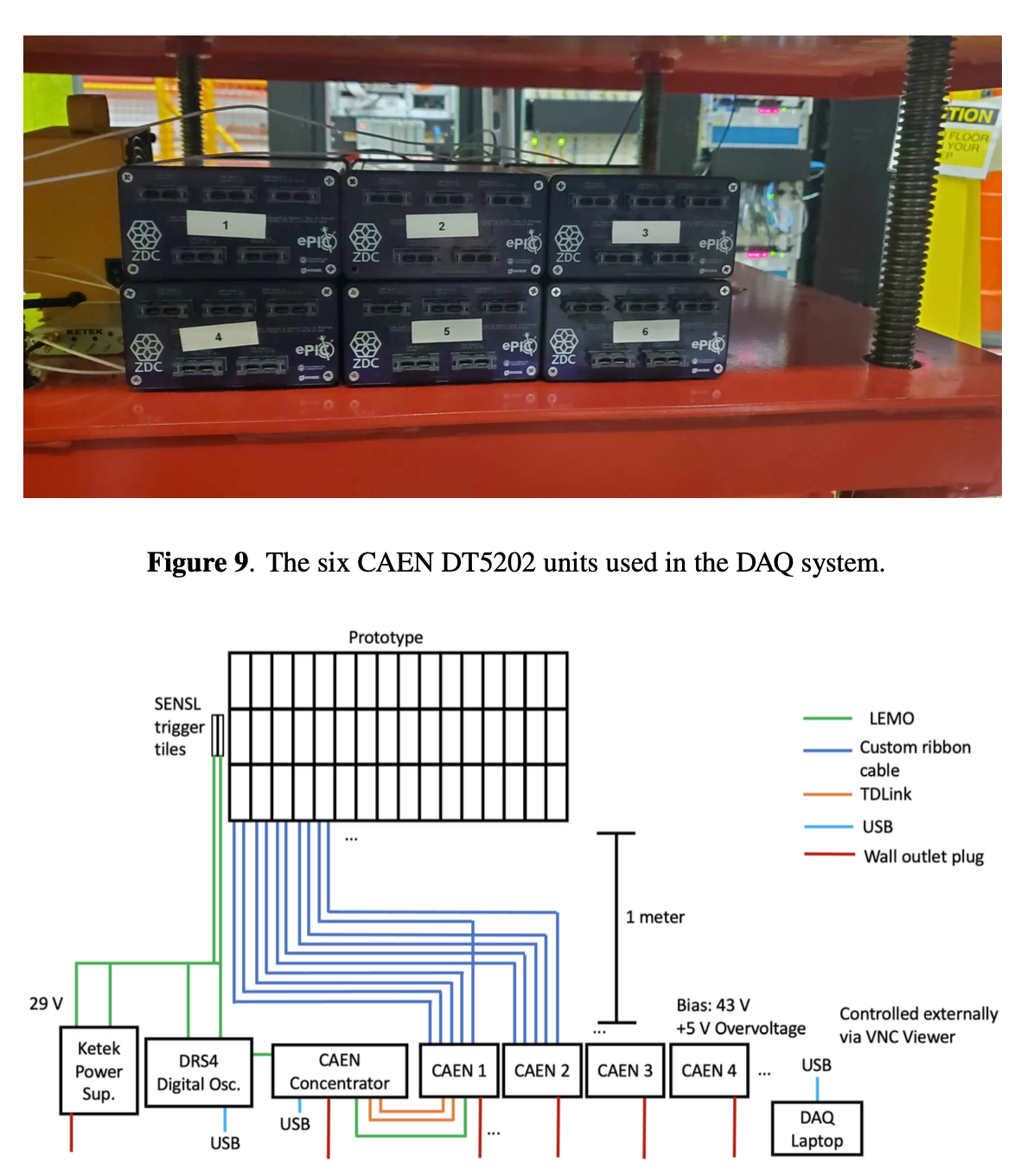 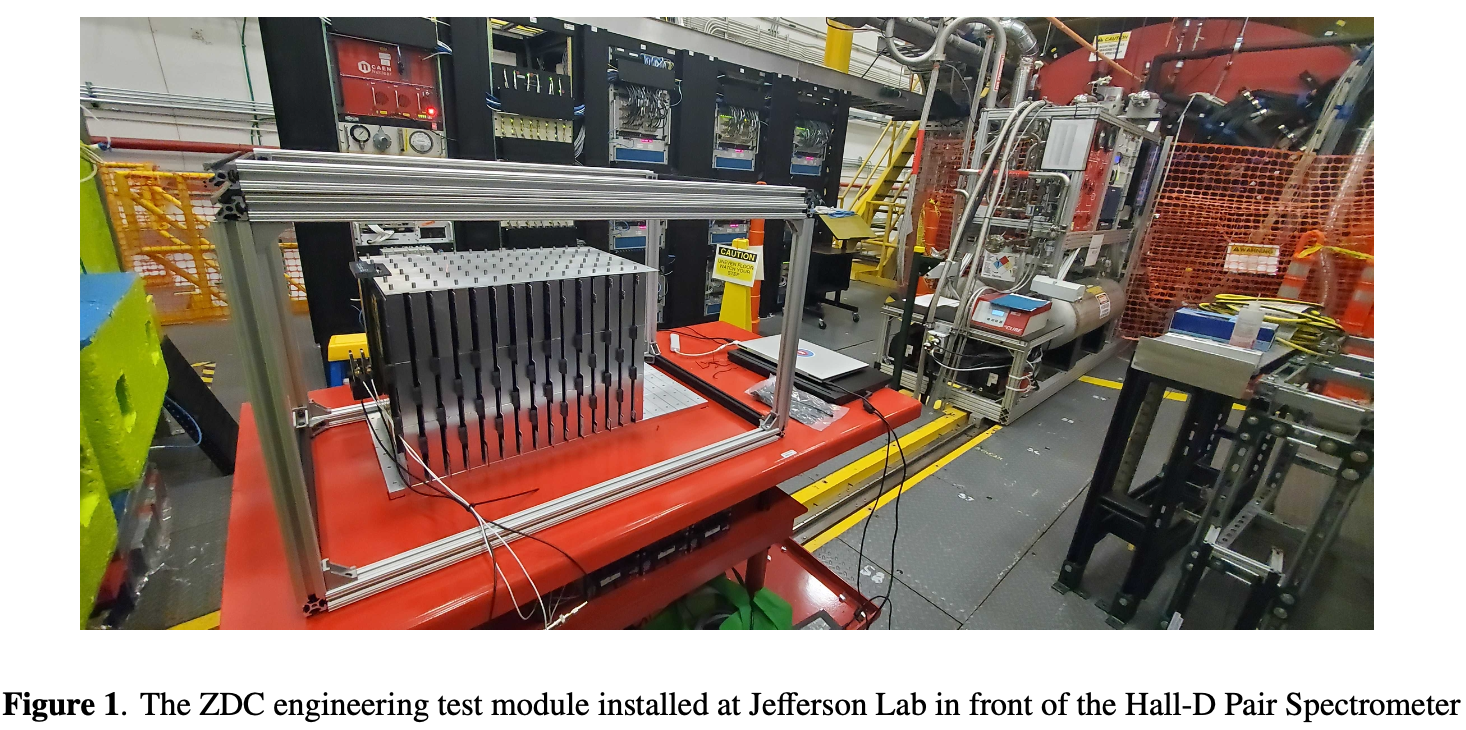 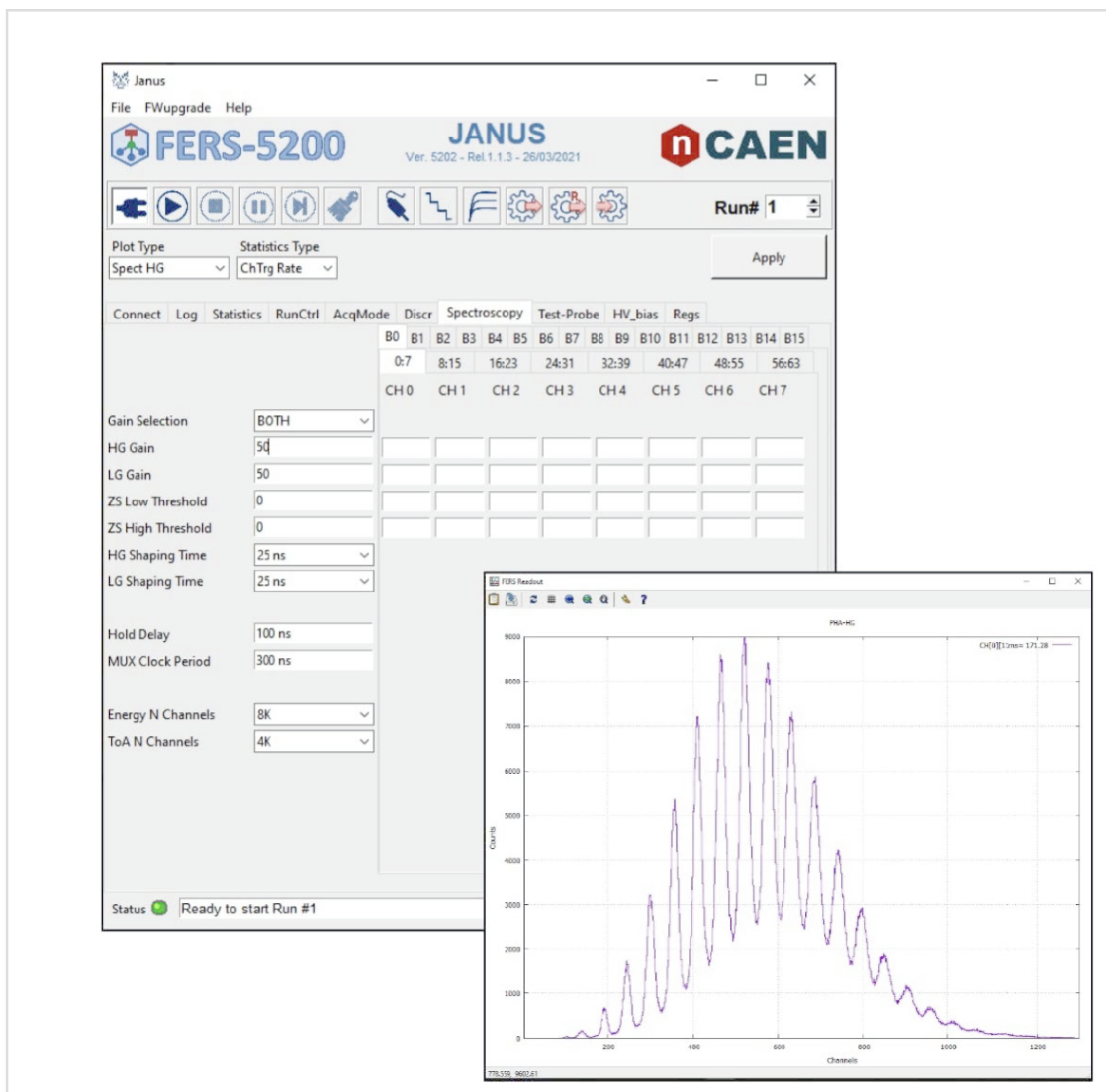 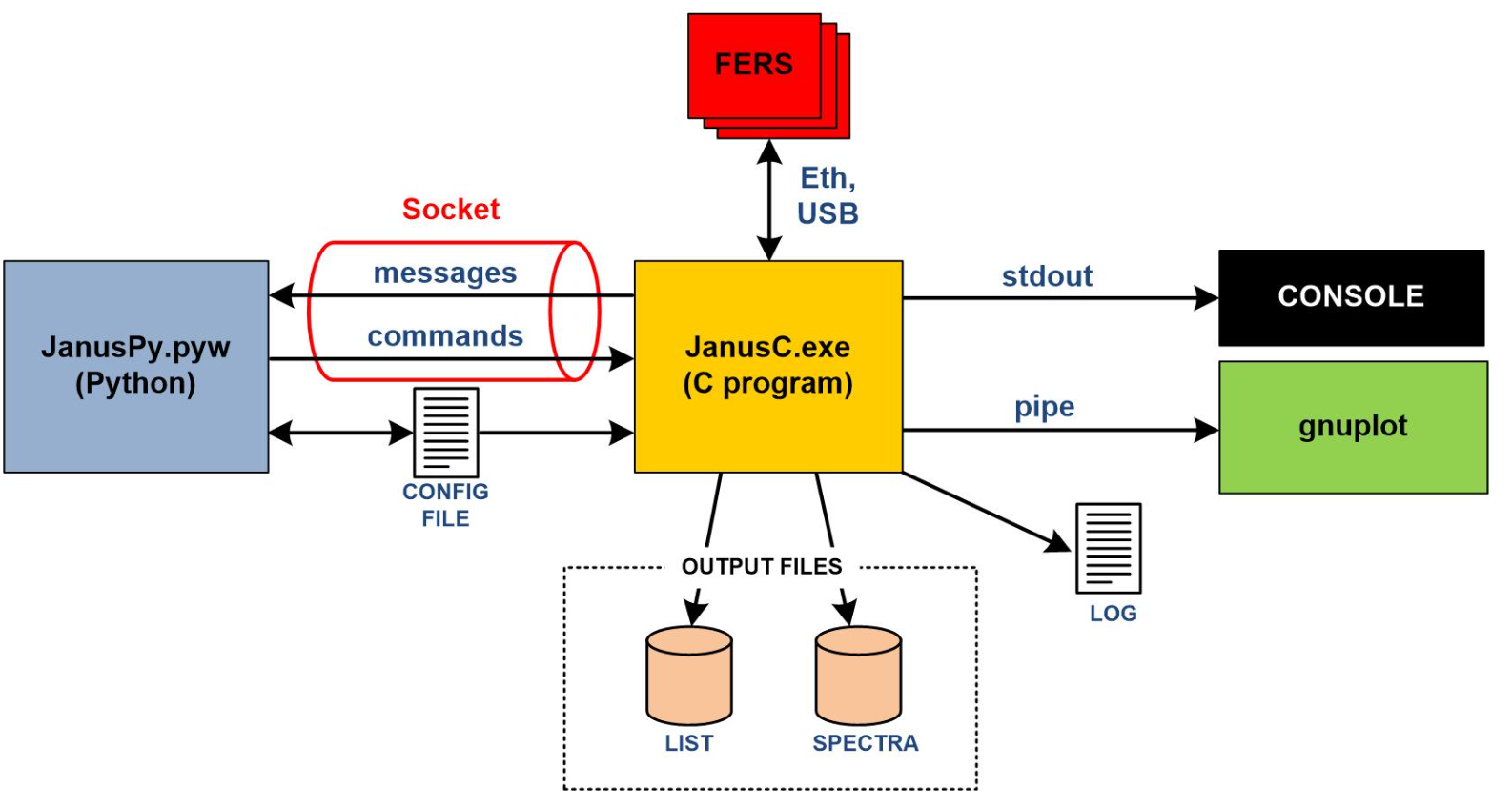 Janus is open-source software developed by CAEN for the control and readout of FERS‐5200 boards
TimePix – Readout testing
SPIDR4 Control board using a Zync 7000 series SoC 
Petalinux OS, Developed at NIKEF
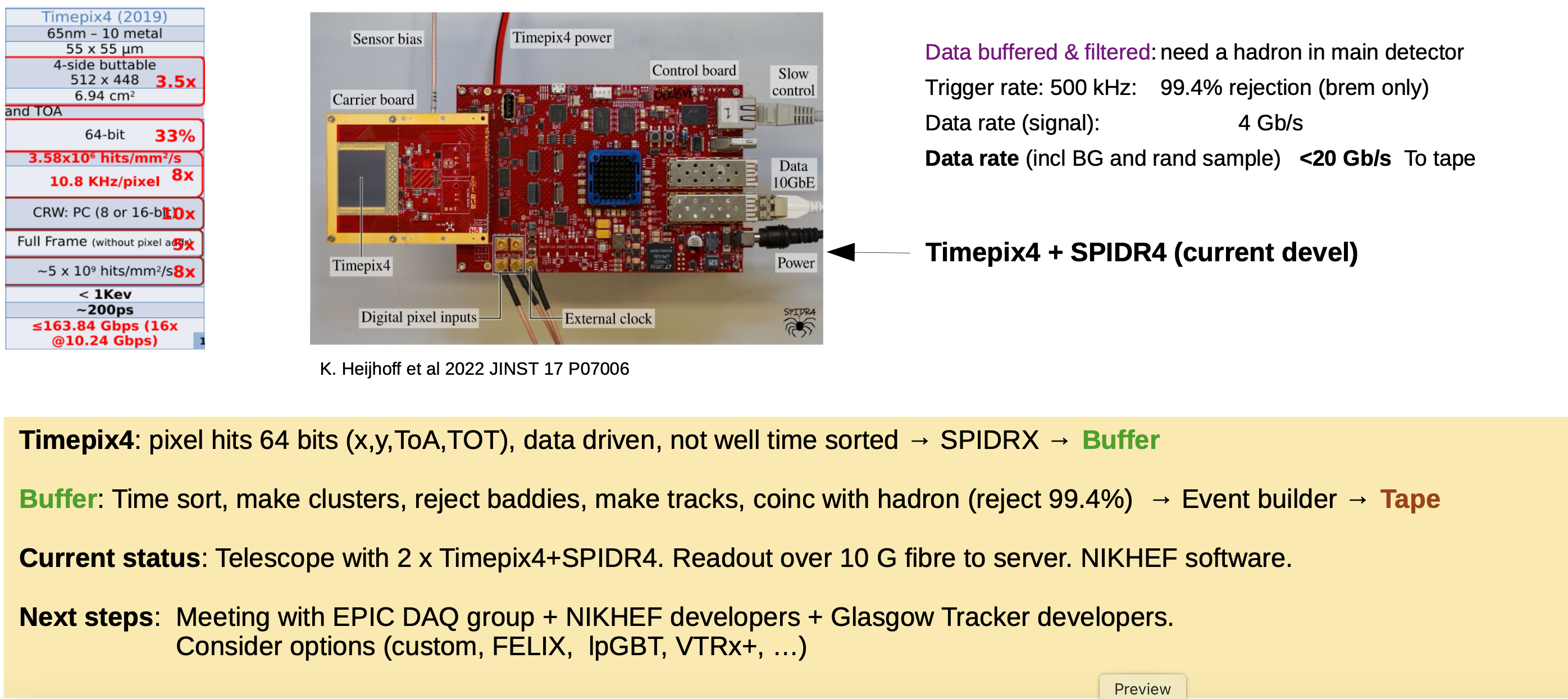 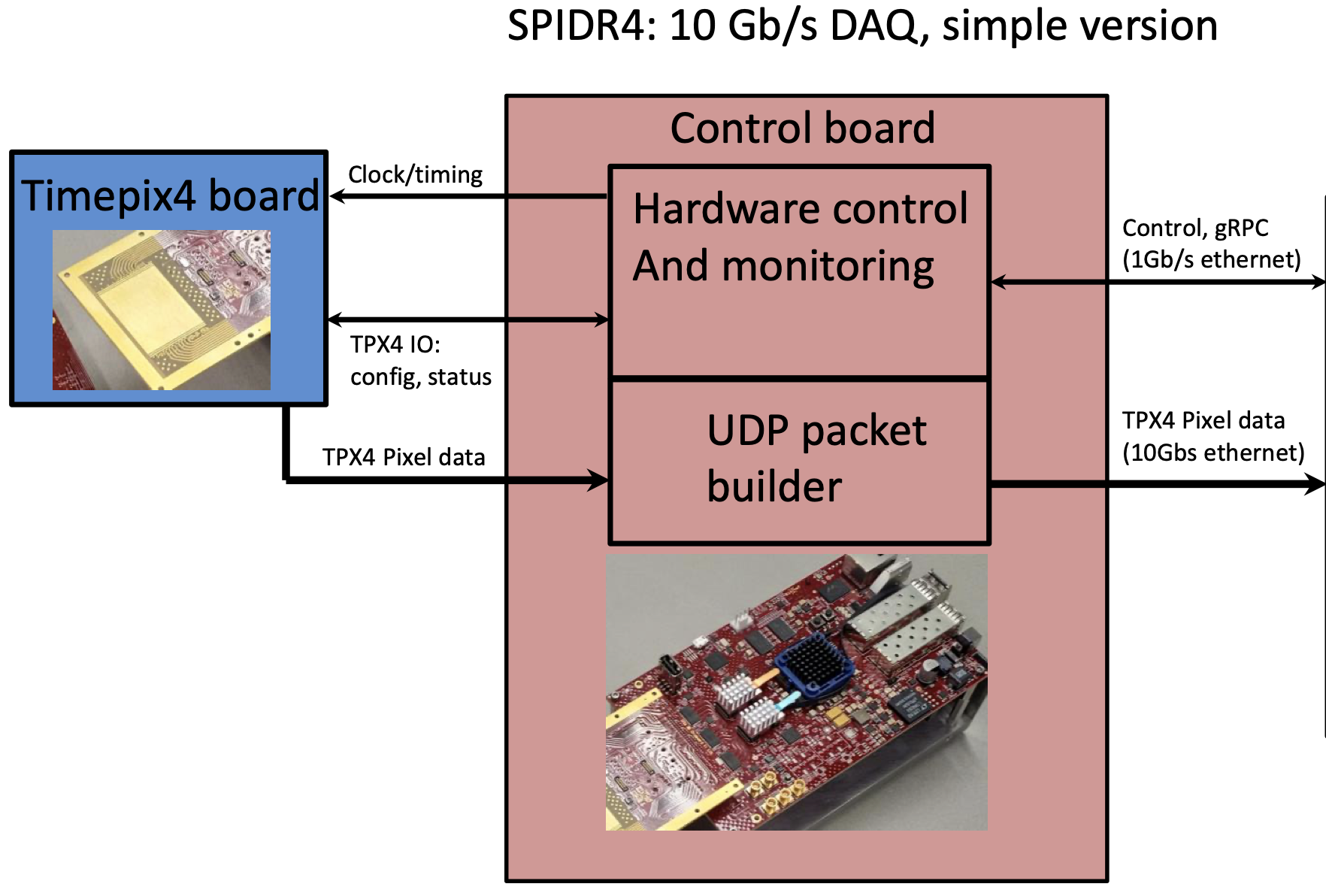 Lumi Pair Spectrometer DAQ/Readout Overview
Stephen JD Kay, Nicholas Zachariou, University of York

 Pair Spectrometer
Two WSciFi calorimeters
Max #readout channels - 3360
By grouping SiPMs in first 4 + last 6 layers, can reduce significantly
3360 -> 2100
 Expected rates - At peak lumi setting, 0.1 pair production event per 10ns
Expect ~80 SiPMs to fire from an event
~50 NPE per SiPM
Expected signal
 Readout, no final decision but don’t want to reinvent the wheel
HGCROC
 Some initial beam tests of modules
Would love to use real readout system
Caen desktop digitisers so far -> Very limited (~2 seconds of data!)
JLAB Front-End Readout Electronics
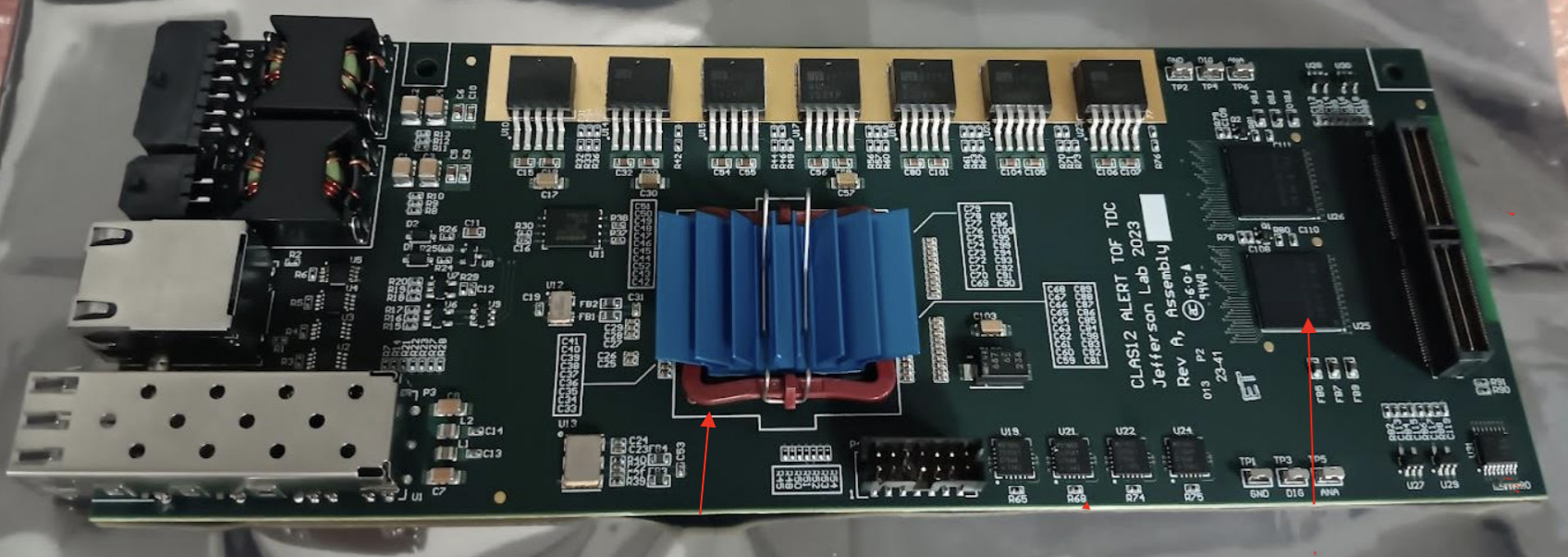 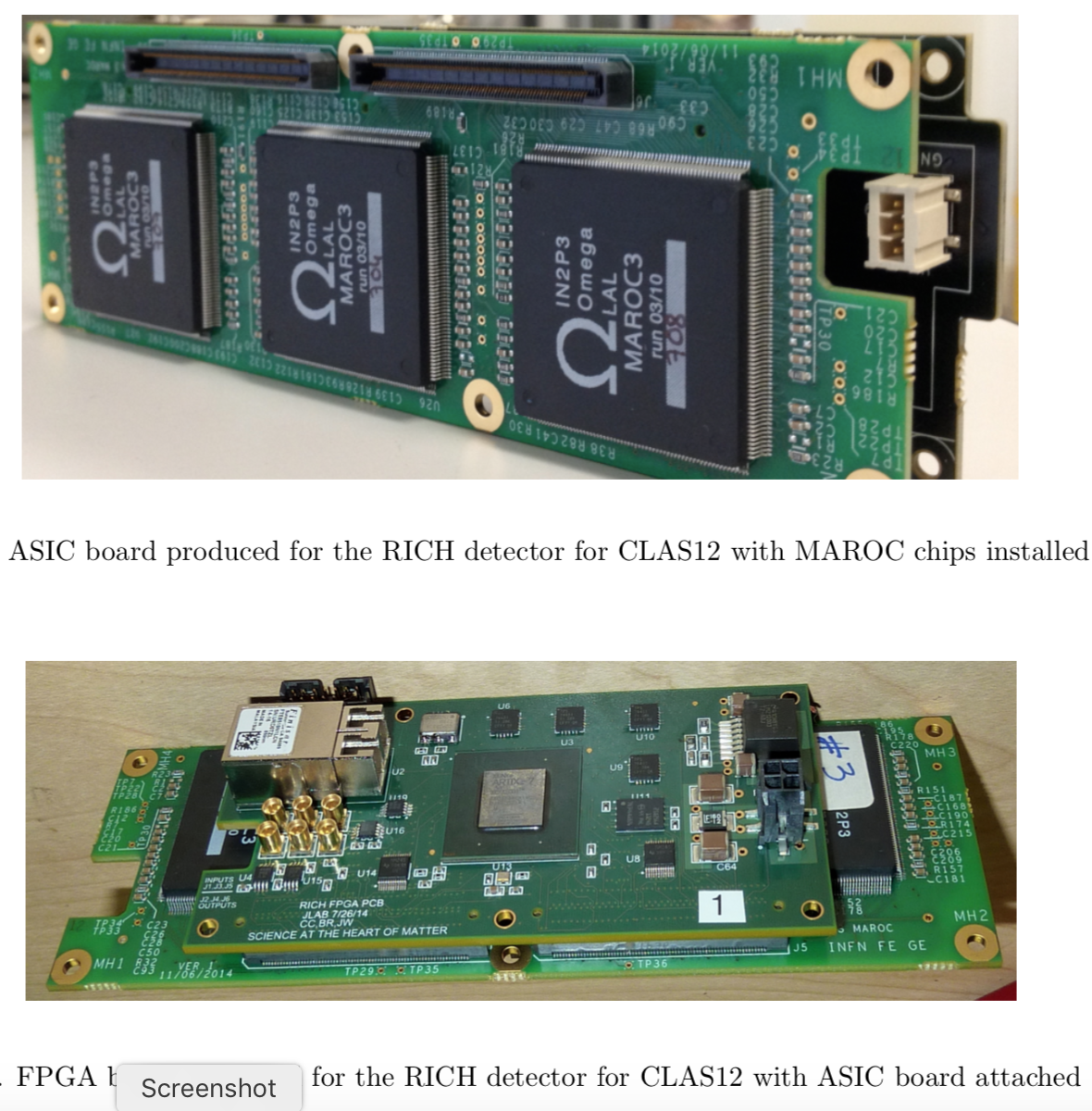 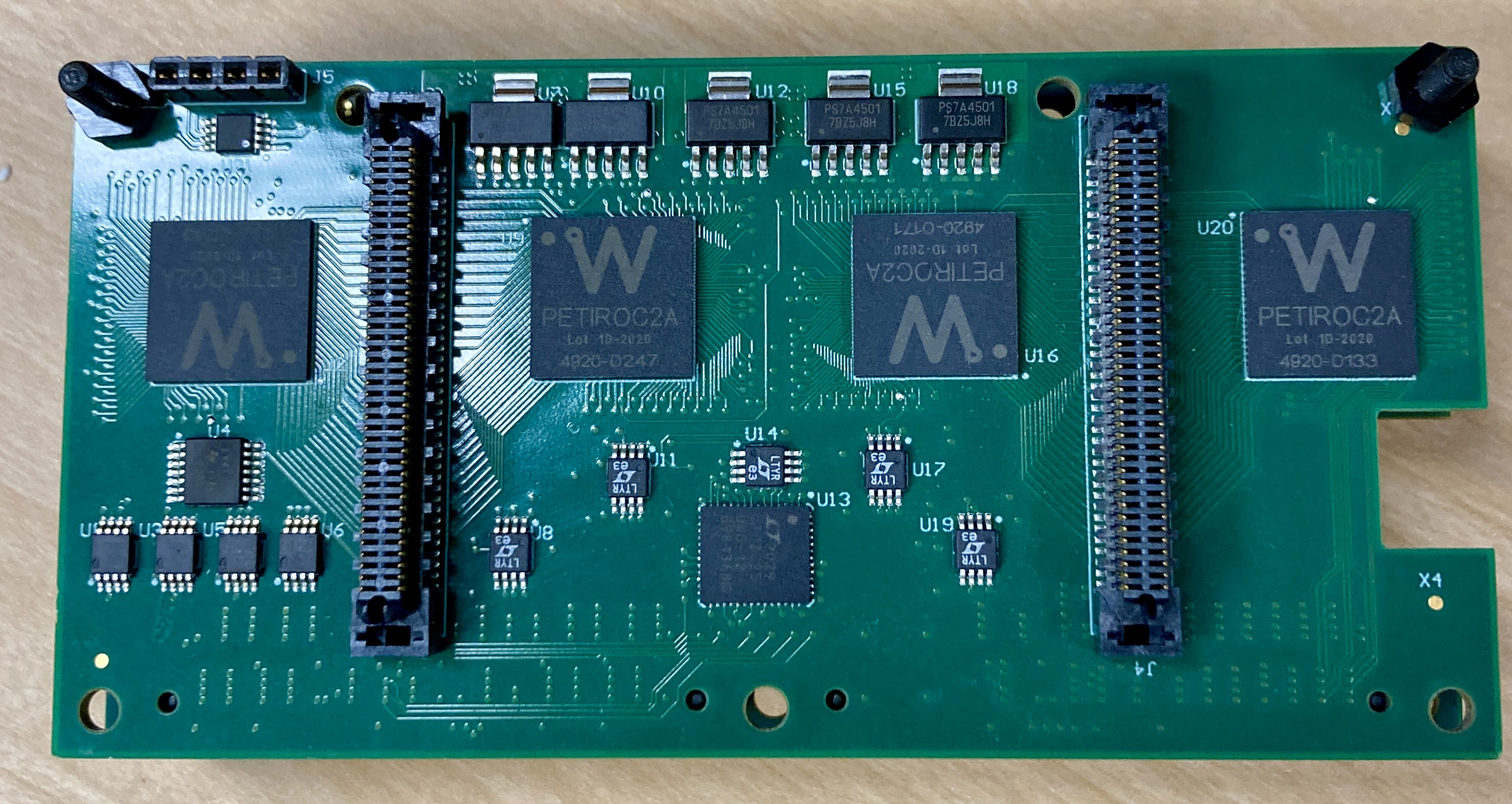 Clock/Sync 
(RJ45)
1Gb 
Ethernet
ALERT experiment in 
Hall B (TOF detector).
Artix 7 FPGA
(firmware TDC)
Petiroc
ASICs
MAROC3 ASIC Daughter Card
Petiroc ASIC Daughter Card
Used with the RICH Detector in Hall B and the DIRC detector in Hall D
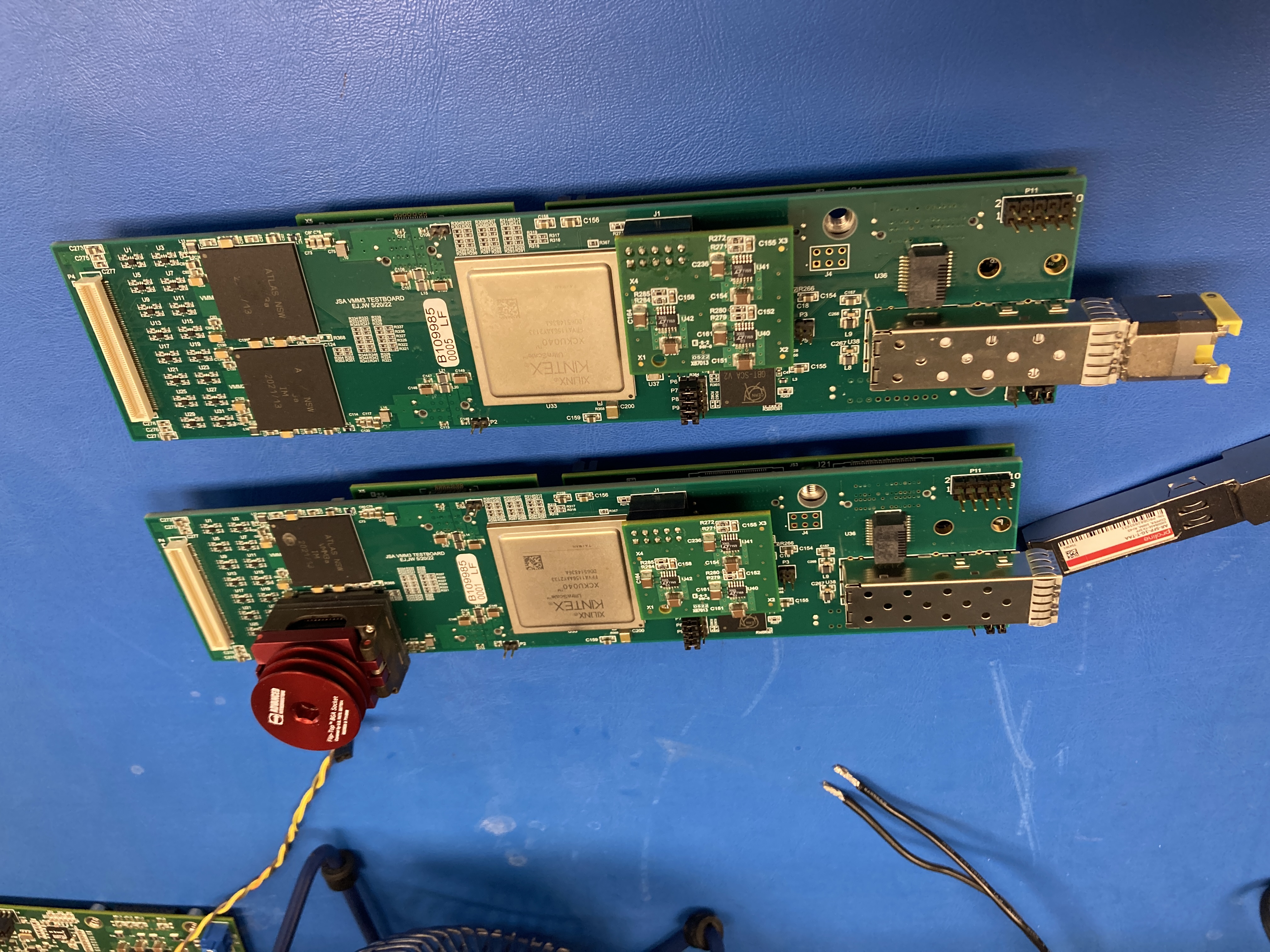 VMM3 ASICs
Artix FPGA card with 1Gb Ethernet
At JLAB we have developed a common firmware and software framework for simple readout of these types of electronics.
KINTEX
FPGA
Front-End readout support at JLab
TCP Socket based slow control  protocol from a Linux-based PC using a 1/10Gb ethernet port
32bit registers map to ASIC configuration bus.

FPGA based block RAM used to aggregate data and build frames/events
Up to 32 input streams to create one ~1GB/s output  stream 

Low cost commercial TCP/IP block supporting 1 or 10Gb ethernet links (Client and Server)
Low resource utilization
License will allow JLAB to distribute downloadable firmware using this IP for ePIC associated projects

We plan to continue and expand support for this firmware/software for both existing and future projects.
FPGA
ASIC
Slow Control
Bridge
Network 
IP
ASIC
Frame 
Builder
TCP/UDP
Client/Server
ASIC
Linux OS
c library
0
0
0
Framebuilder
Stream 0
0
1
2
0
1
2
0
1
2
Stream 1
TCP Even Builder socket
1
1
1
Stream N
2
2
2
PC
15
Thank you!Questions?
16
Backup
EIC Streaming DAQ/Computing Architecture
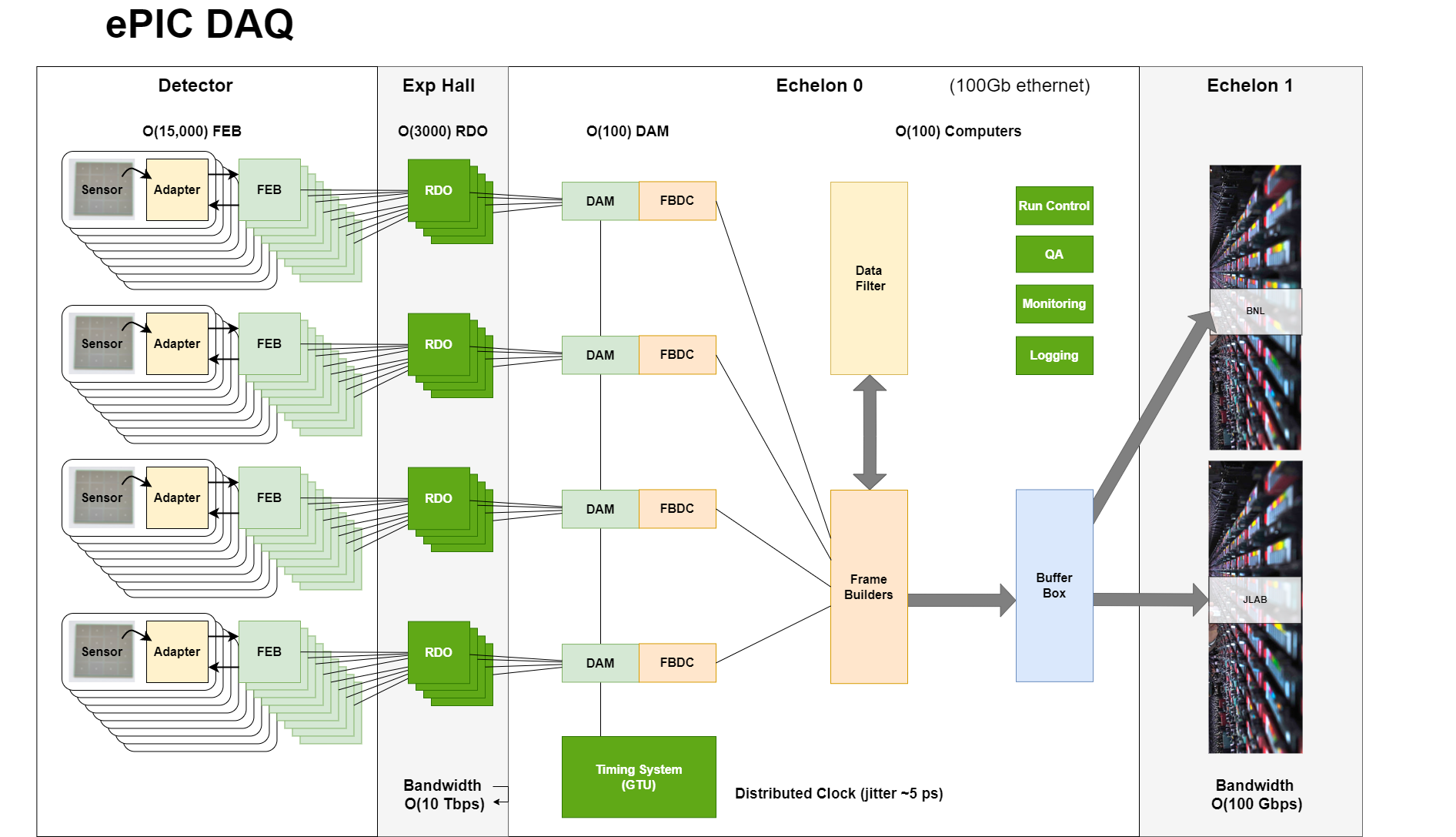 Bunch Crossing 
      10.2 ns/98.5 MHz

Interaction Rate 
      ~ 2 us/500 kHz

Low occupancy
    (for Physics signal)
Summary of Channel Counts and Data Flow
Scale of the system:

Electronics
~ 24 detectors
~ 5 Readout Technologies
~ 3000 RDOs (on detector/in racks)
~ 100 DAM boards (DAQ room)
GTU (with interface boards)

Maximum Data Volume
~ 2 Tb/sec digitized
~ 115 Gb/sec recorded

Online Computing
~200 nodes (DAQ Room/SDCC)
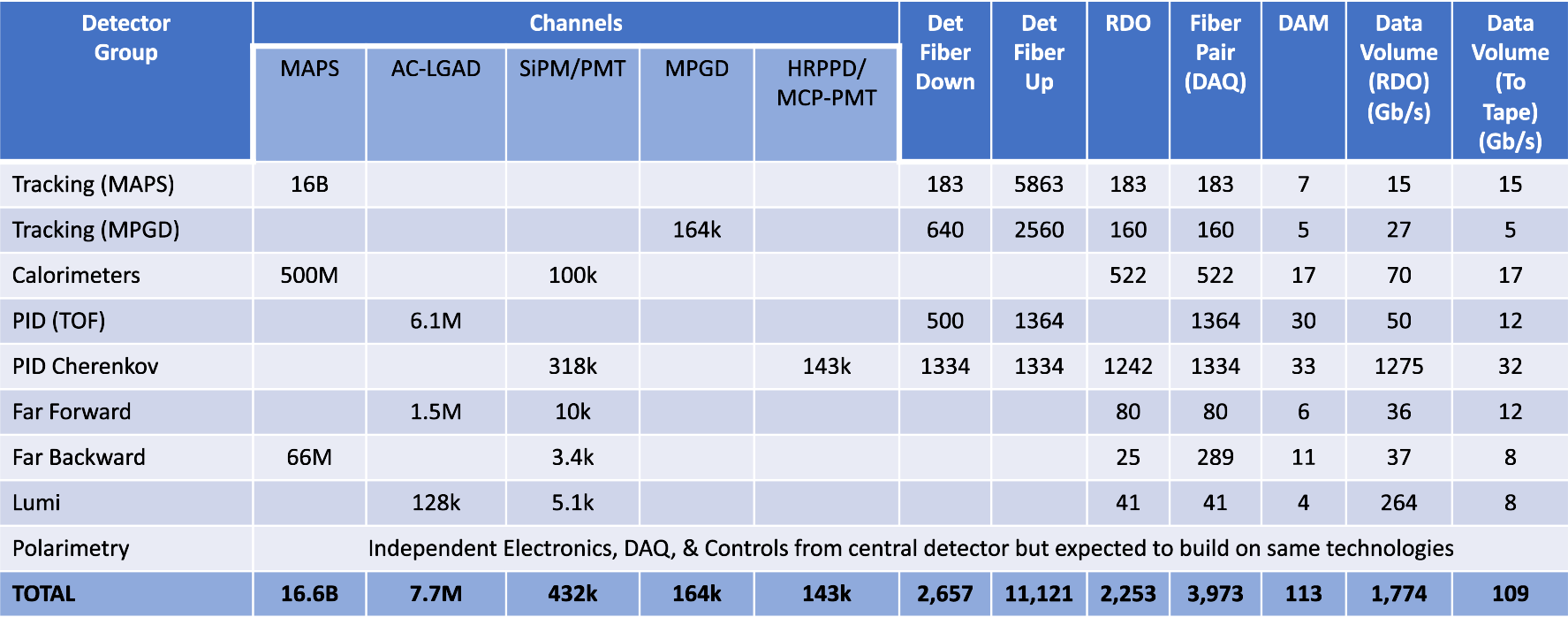 Summary of Data Flow
Eth
PCI/Eth
RDO
DAM
Readout Computer
Copper
Detector
FEB
Fiber
Synchrotron radiation caveats:
Rates are based upon hit rate for all ePIC detectors.  In fact, data volumes depend upon specific detector hit (64 bits/hit assumed)
Highest Synchrotron radiation / electron beam gas will correspond to lower values for collision signal
Plan to analyze by component soon
*
TCP/IP IP Blocks for FPGA
Low cost 10Gbps TCP/IP IP blocks from COMBLOCK (also 1Gbps version are available)

Very flexible license
Low resource utilization
TCP <-> Peripheral bus bridge used, but this bridge can be replaced by many other bus types if needed without changing the register map of the front-end unit

JLAB can distribute downloadable firmware using this IP for ePIC associated projects
10G TCP/IP Server
10G TCP/IP Client
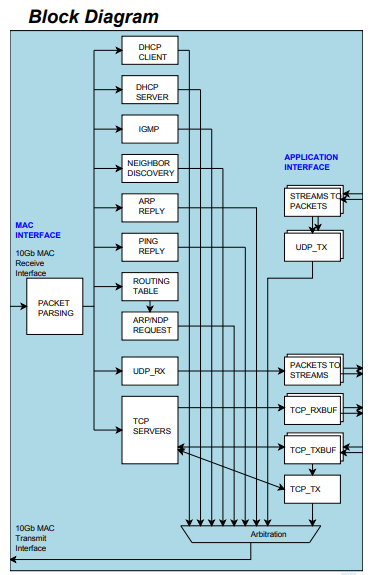 https://www.comblock.com/com5502soft.html
https://comblock.com/download/com5503soft.pdf
Timing Resolution with Reconstructed Clock
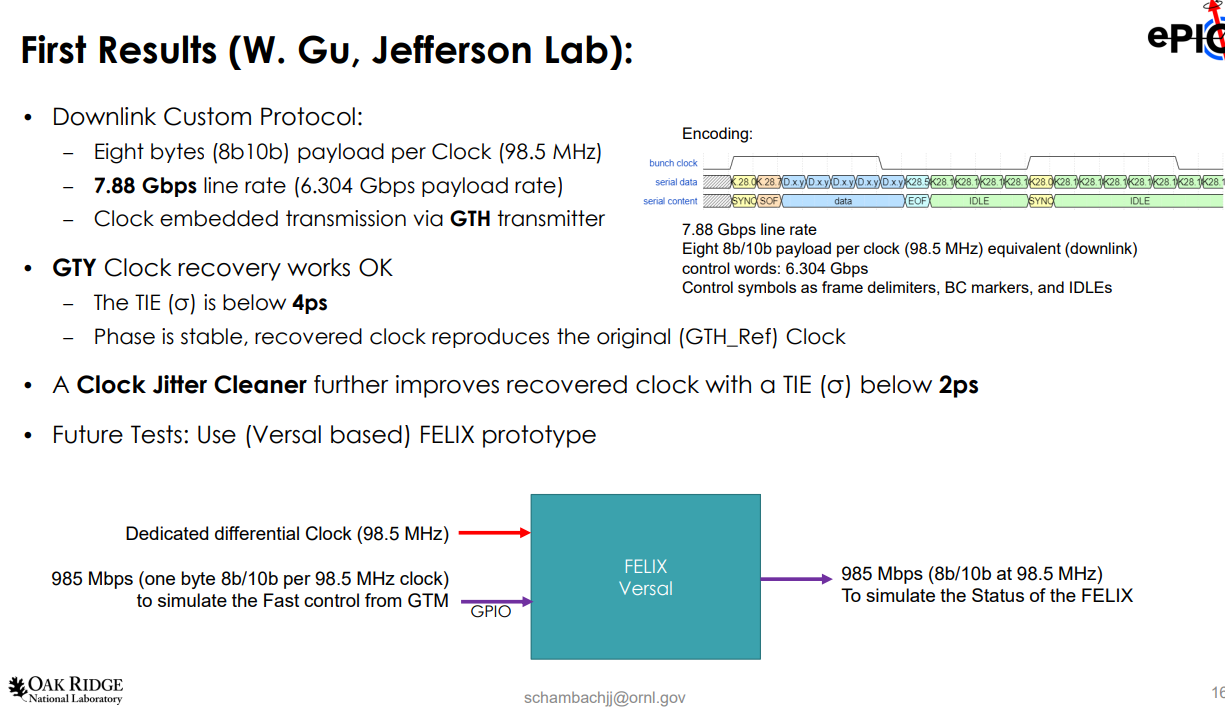 Timing Resolution with Reconstructed Clock
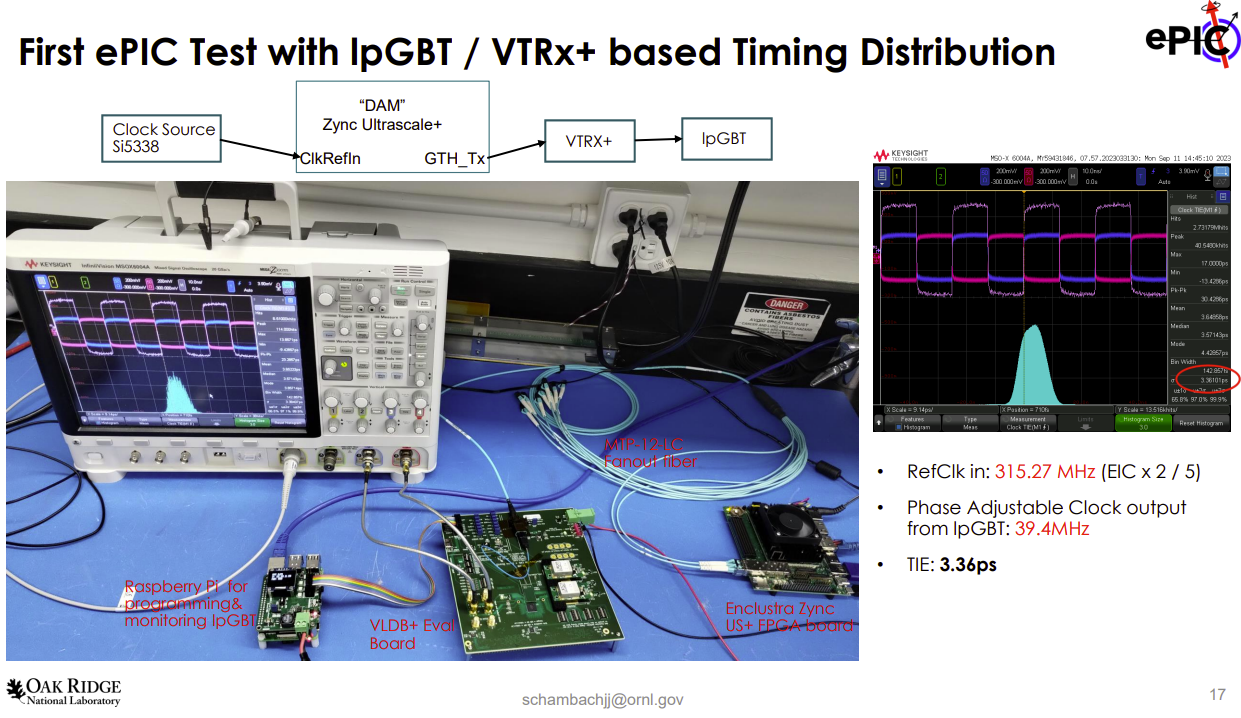